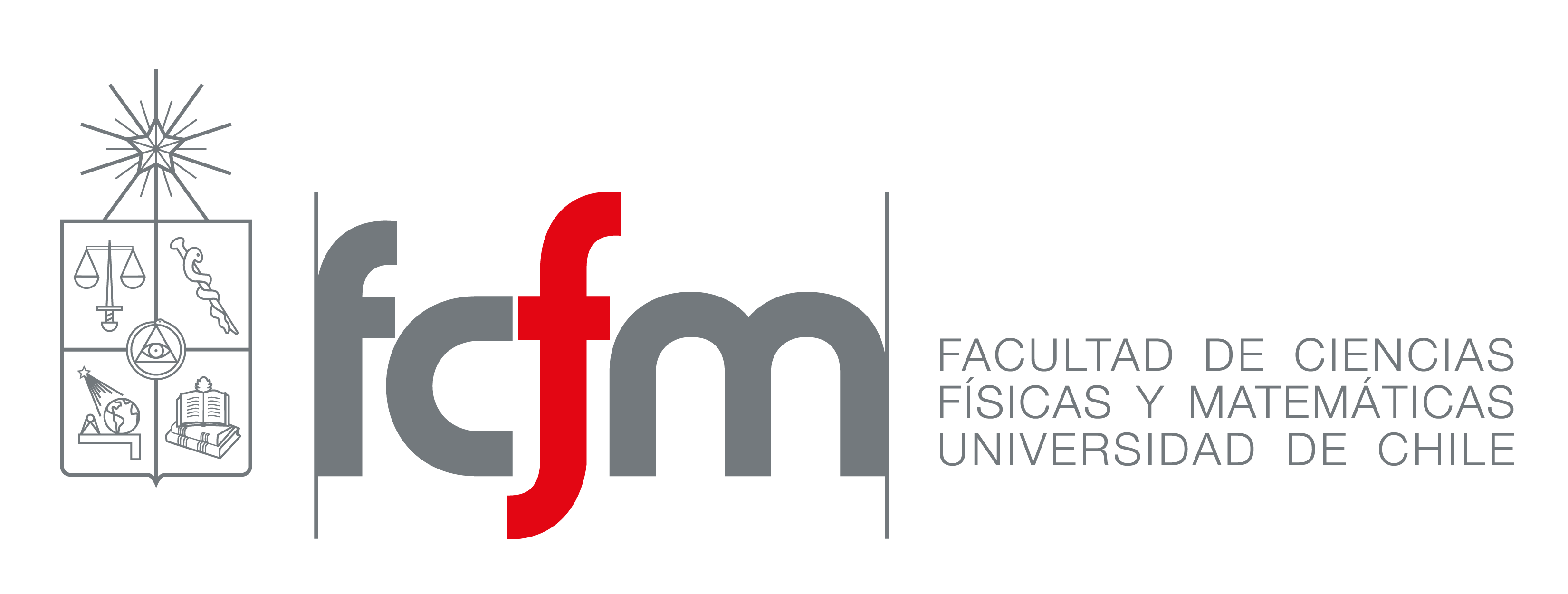 Auxiliar 4¿Qué vimos la clase pasada?
Cm1001 Química
Semestre primavera 2016
Hugo Alarcón
Qué vimos la clase pasada?
…
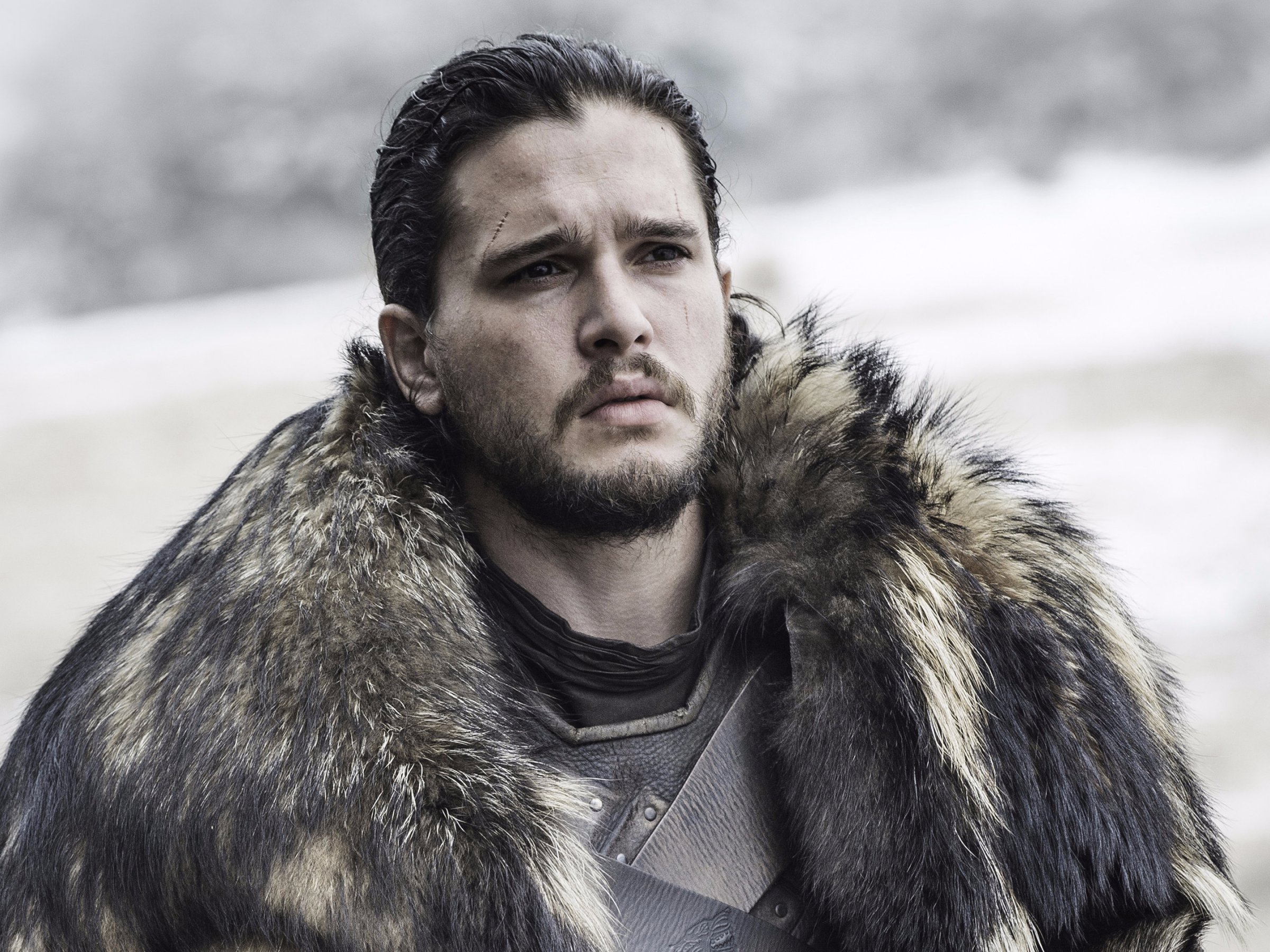 ¿Cómo hacerlas?
1.	Configuración electrónica de los átomos
2.	eV = electrones de valencia totales
3.	eN = electrones necesarios (octeto y dueto)
4.	eE = eN – eE = electrones de enlace 
5	eS = eV – eE = electrones solitarios
6.	Dibujar la estructura.
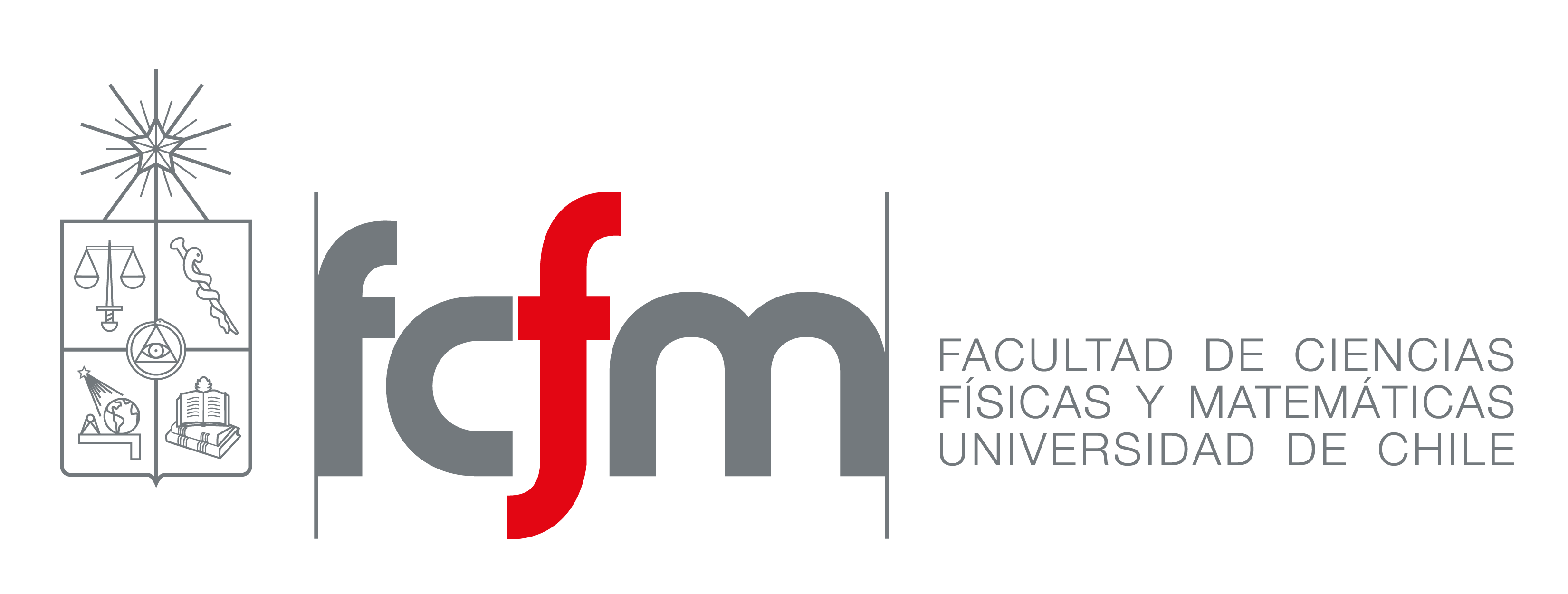 Auxiliar 4Carga formalResonancia
Cm1001 Química
Semestre primavera 2016
Hugo Alarcón
Carga formal
La carga formal es la diferencia entre los electrones de valencia de un átomo aislado y el número de electrones asignados a este átomo en una estructura de Lewis.
Cuando varias estructuras de Lewis son posibles, la más estable será aquella  sobre la cual los átomos llevan una CF próxima a cero
Cualquier CF<0 reside en los átomos más electronegativos
Carga formal
CF = eV – (eS + eE/2)
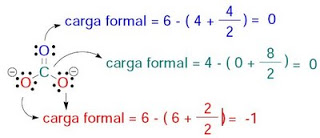 Resonancia
Algunas moléculas se pueden representar mediante dos o más estructuras de Lewis, que difieren entre sí únicamente en la distribución de los electrones, y que se denominan estructuras resonantes.
No hay preferencia por alguna, u otra.
Conservan el mismo ‘esqueleto’, solo cambian los enlaces.
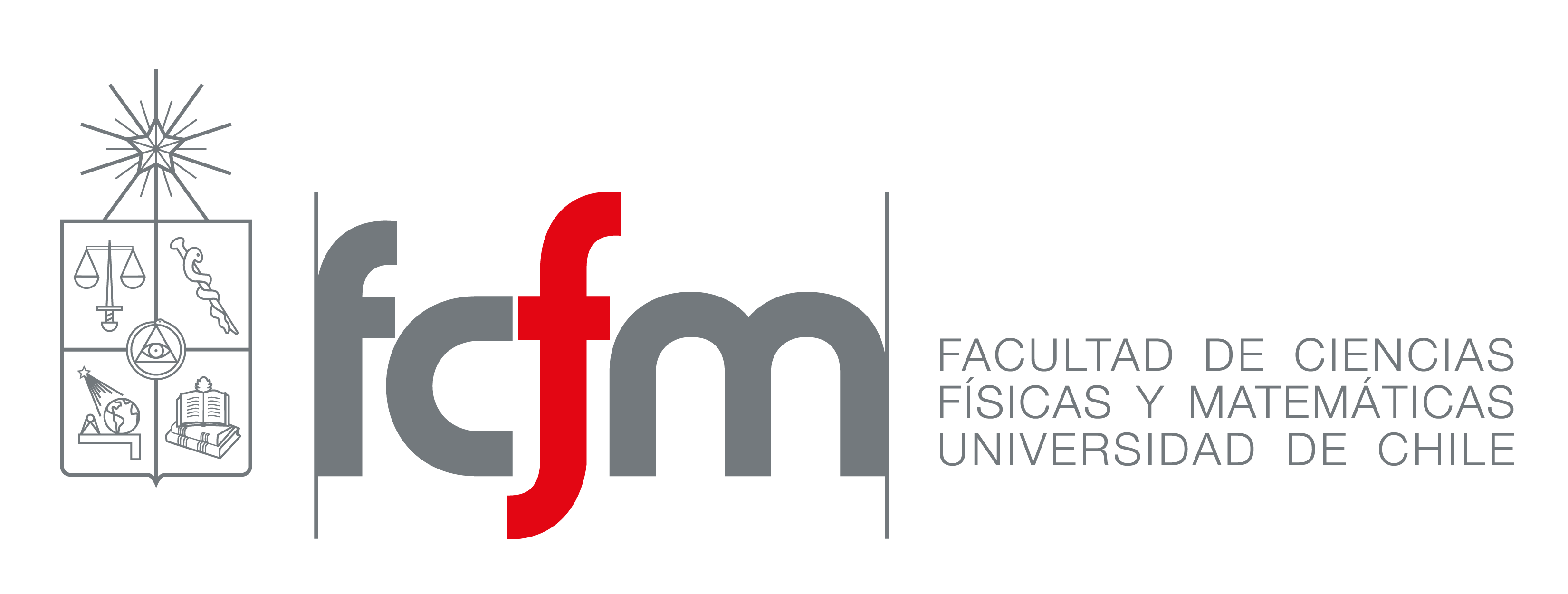 Auxiliar 4Carga formalResonancia
Cm1001 Química
Semestre primavera 2016
Hugo Alarcón
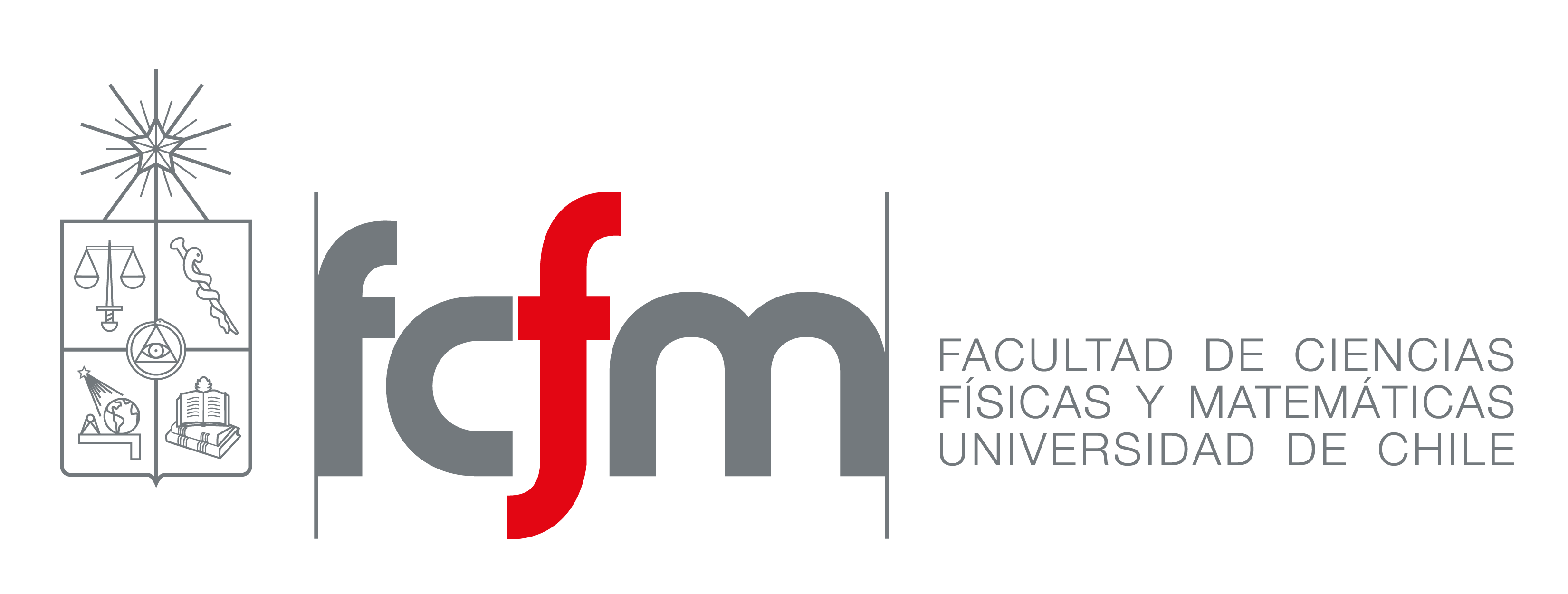 Auxiliar 4A buscar pareja!
Cm1001 Química
Semestre primavera 2016
Hugo Alarcón
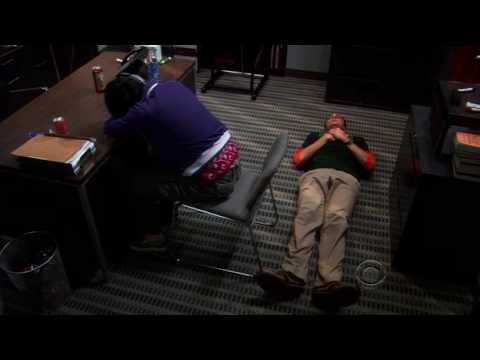